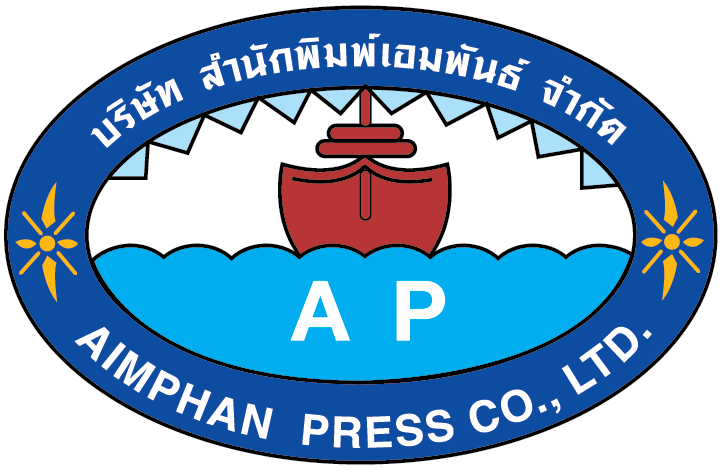 หน่วยการเรียนรู้ที่ 2
ประวัติการลูกเสือโลก
และการลูกเสือไทย
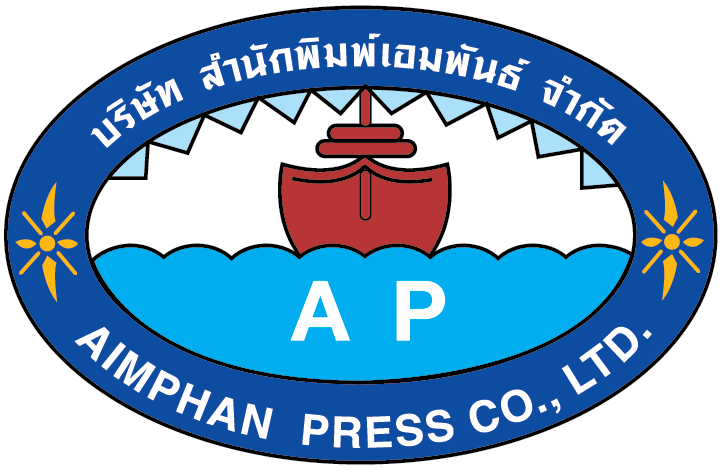 สาระการเรียนรู้
1. ประวัติการลูกเสือโลก
กิจการลูกเสือโลก
การดำเนินงานของคณะกรรมการบริหารลูกเสือโลก
ความสัมพันธ์ระหว่างลูกเสือนานาชาติ
หลักการพัฒนาลูกเสือ
2. ประวัติการลูกเสือไทย
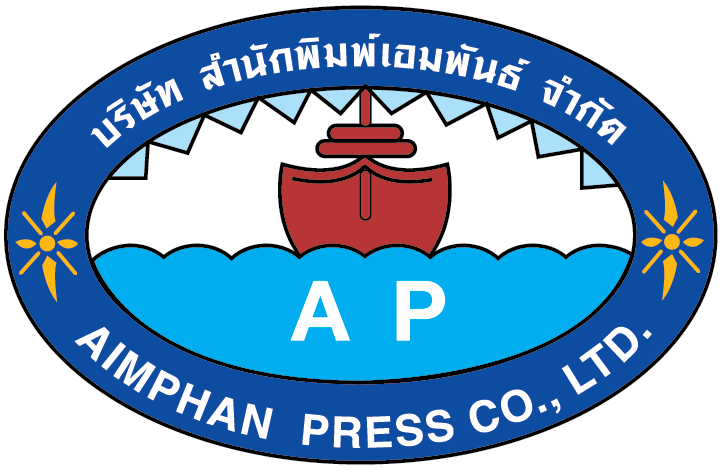 ประวัติการลูกเสือโลก
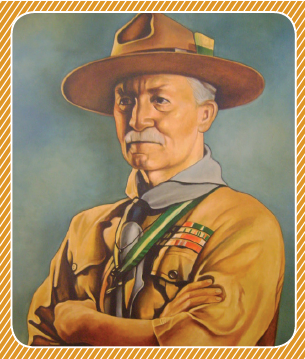 ผู้ให้กำเนิดลูกเสือโลก คือ ลอร์ด เบเดน โพเวลล์ (Lord Baden Powell) ชื่อย่อ คือ บี.-พี. ท่านเกิดที่กรุงลอนดอน ประเทศอังกฤษ ได้สอบเข้าเรียนในโรงเรียนนายร้อย และได้บรรจุเป็นทหารไปปฏิบัติหน้าที่ในประเทศต่างๆ เมื่อท่านพ้นหน้าที่ทางการทหาร ใน พ.ศ. 2450 ท่านได้ทดลองฝึกอบรมเด็กผู้ชายเพื่อให้เป็นพลเมืองดีตามวิธีการของท่าน คือ การนำเด็ก 20 คน ไปเข้าค่ายพักแรมที่เกาะบราวน์ซี เป็นเวลา 9 คืน
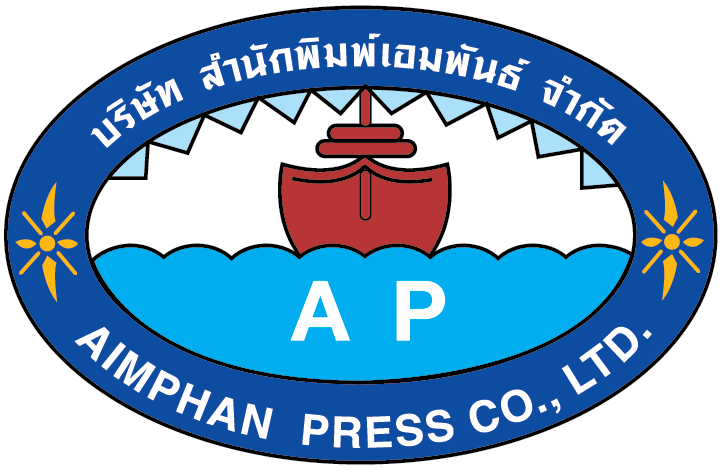 ประวัติการลูกเสือโลก
และสอนวิชาต่างๆ ตามแนวทางที่ท่านเขียนไว้ในหนังสือชื่อ การลูกเสือสำหรับเด็กชาย (Scouting for Boys) เช่น การบุกเบิก การผูกเงื่อน การสังเกต เป็นต้น และยังมีกิจกรรมอื่นๆ รวมทั้งมีการประชุมรอบกองไฟในตอนกลางคืนด้วย การอยู่ค่ายพักแรมของเด็กกลุ่มนี้จึงเป็นการเริ่มต้นของการลูกเสือโลกและเป็นที่ยอมรับกันทั่วไปว่า บี.-พี. เป็นบิดาแห่งลูกเสือโลก
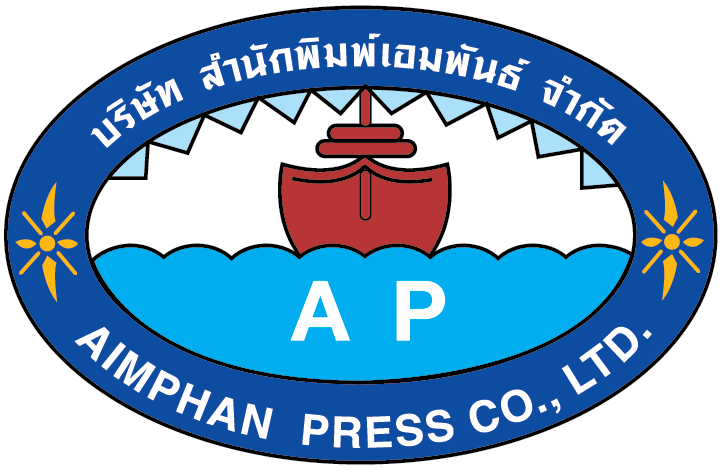 กิจการลูกเสือโลก
การดำเนินกิจการลูกเสือตั้งสำนักงานเพื่อให้คำแนะนำขึ้นในกรุงลอนดอน ต่อมา พ.ศ. 2451 ก็ได้จัดตั้งคณะกรรมการบริหารงานลูกเสือชุดแรกขึ้น ท่านรับหน้าที่เป็นประธานกรรมการและได้เดินทางไปบรรยายเรื่องการลูกเสือตามเมืองต่างๆ
พ.ศ. 2452 ประเทศชิลีได้จัดตั้งกองลูกเสือขึ้น ถือเป็นประเทศนอกเครือจักรภพ อังกฤษประเทศแรกที่จัดตั้งกองลูกเสือขึ้น เป็นกลุ่มที่ 1
พ.ศ. 2453 จัดตั้งขึ้นที่สหรัฐอเมริกาและตั้งกองลูกเสือหญิงขึ้นที่ประเทศอังกฤษด้วย
พ.ศ. 2454 จัดขึ้นที่ประเทศไทย เป็นกลุ่มที่ 3
พ.ศ. 2461 จัดตั้งกองลูกเสือวิสามัญ
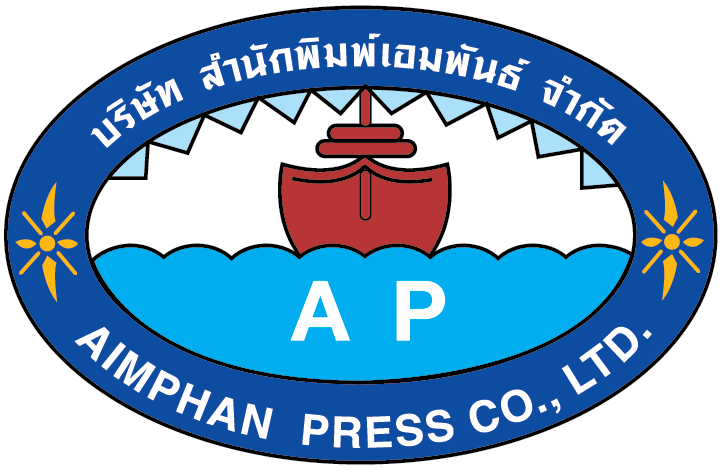 กิจการลูกเสือโลก
องค์การลูกเสือโลกที่ก่อตั้งขึ้นนี้ มีหน่วยงานหลักอยู่ 3 หน่วยงาน คือ
1. สำนักงานลูกเสือโลก (World Scout Burlau)
2. คณะกรรมการลูกเสือโลก (World Scout Committee)
3. สมัชชาลูกเสือโลก (World Scout Conference)
องค์การลูกเสือโลกได้จัดให้มีการชุมนุมลูกเสือโลกครั้งแรกขึ้นที่เมืองโอลิมเปีย กรุงลอนดอน ใน พ.ศ. 2463 และลงมติจัดขึ้นทุก 4 ปี
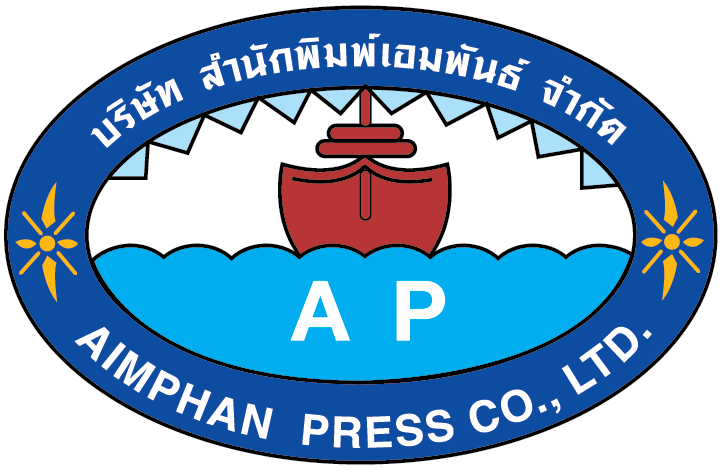 การดำเนินงานของคณะกรรมการบริหารลูกเสือโลก
1. การจัดตั้งสำนักงานลูกเสือโลก อยู่ที่กรุงเจนีวา ประเทศสวิตเซอร์แลนด์และมีสำนักงานสาขาอยู่ตามภูมิภาคต่างๆ ของโลกอีก 6 เขต มีหน้าที่ดังนี้
ให้คำแนะนำเกี่ยวกับการลูกเสือแก่ประเทศสมาชิกและองค์การที่เกี่ยวข้อง
ช่วยฝึกอบรมผู้บังคับบัญชาลูกเสือในประเทศสมาชิก
จัดการประชุมสมัชชาและการชุมนุมลูกเสือโลก
ไปเยี่ยมเยียนและให้การช่วยเหลือโดยตรง
จัดพิมพ์เอกสารและค้นคว้าเพื่อเผยแพร่
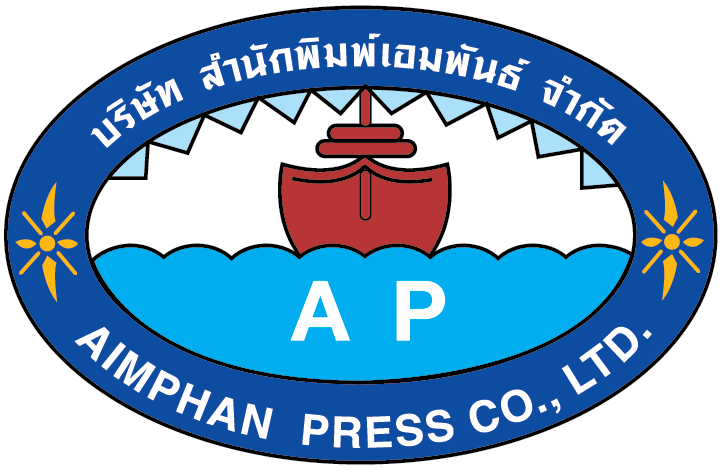 การดำเนินงานของคณะกรรมการบริหารลูกเสือโลก
2. คณะกรรมการลูกเสือโลก จำนวน 12 คน อยู่ในตำแหน่งคราวละ 6 ปีต้องจัดประชุมกันอย่างน้อยปีละ 1 ครั้ง โดยมีอำนาจหน้าที่ทั่วไปดังนี้
ส่งเสริมกิจการลูกเสือทั่วโลก
แต่งตั้งคณะกรรมการและควบคุมการปฏิบัติงานของสำนักงานลูกเสือโลก
จัดหาเงินทุนสำหรับส่งเสริมกิจการลูกเสือ
ให้เครื่องหมายลูกเสือสดุดี Bronze wolf ของคณะลูกเสือโลกดีเด่น
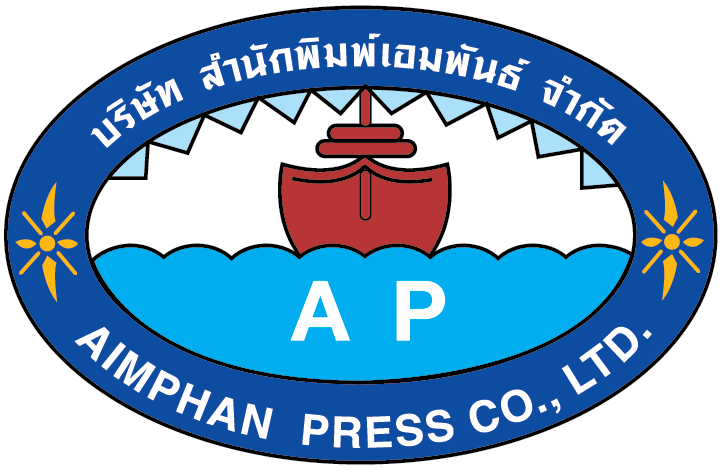 การดำเนินงานของคณะกรรมการบริหารลูกเสือโลก
3. สมัชชาลูกเสือโลก เป็นที่ประชุมของผู้แทนลูกเสือประเทศต่างๆ หน้าที่ดังนี้
รับสมัครสมาชิกใหม่และพิจารณาการพ้นสมาชิกภาพ
แต่งตั้งกรรมการลูกเสือโลก
กำหนดนโยบายทั่วไปของคณะลูกเสือโลก
พิจารณารายงานแก้ไขธรรมนูญ ข้อบังคับ และข้อเสนอของคณะกรรมการลูกเสือโลก
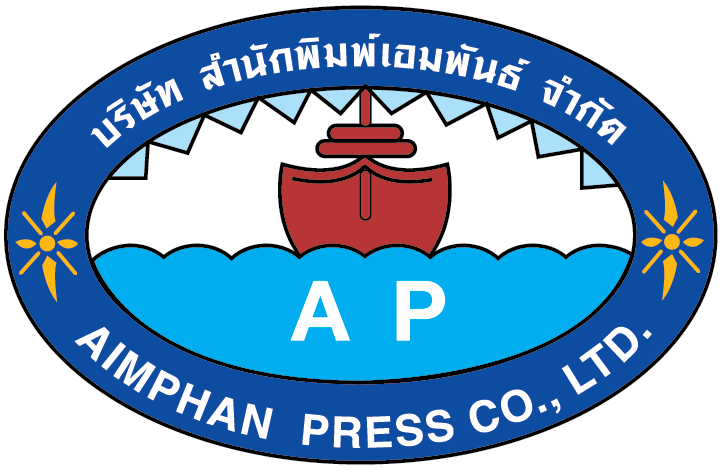 ความสัมพันธ์ระหว่างลูกเสือนานาชาติ
ลูกเสือของทุกประเทศตยึดหลักการสำคัญเดียวกัน ดังนี้
1. ลูกเสือมีหน้าที่ต่อพระผู้เป็นเจ้าและศาสนา
2. มีความจงรักภักดีต่อประเทศชาติของตน
3. มีความศรัทธาในมิตรภาพและความเป็นพี่น้องของลูกเสือทั่วโลก
4. มีการบำเพ็ญประโยชน์ต่อผู้อื่น
5. ต้องยอมรับและปฏิบัติตามคำปฏิญาณและกฎของลูกเสือ
6. เข้ามาเป็นสมาชิกกองลูกเสือด้วยความสมัครใจ
7. มีความเป็นกลางไม่ขึ้นกับอิทธิพลทางการเมือง
8. ฝึกอบรมโดยอาศัยระบบหมู่ เครื่องหมายพิเศษและกิจกรรมกลางแจ้ง
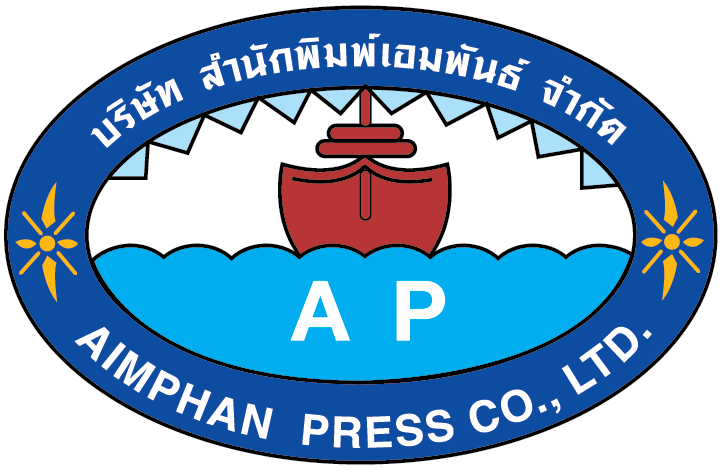 หลักการพัฒนาลูกเสือ
1. การพัฒนาความคิดด้านศาสนา การพัฒนาในเรื่องศาสนานี้จะแตกต่างกันไปตามศาสนาที่นับถือกันในแต่ละประเทศ
2. การพัฒนาด้านค่านิยม รวมทั้งส่งเสริมและเอาใจใส่ให้ลูกเสือรู้เท่าทัน และระมัดระวังในการเผชิญกับปัญหาที่อาจเกิดขึ้นกับสถานการณ์ปัจจุบัน
3. การพัฒนาทางด้านร่างกาย โดยจะมีกิจกรรมกลางแจ้งต่างๆ ให้ลูกเสือได้ทำร่วมกัน
4. การพัฒนาการด้านสติปัญญา กิจกรรมหลายอย่างส่งเสริมให้ลูกเสือได้ทำงานด้านการฝีมือเพื่อให้รู้จักคุณค่าของเวลาและใช้เวลาว่างให้เป็นประโยชน์
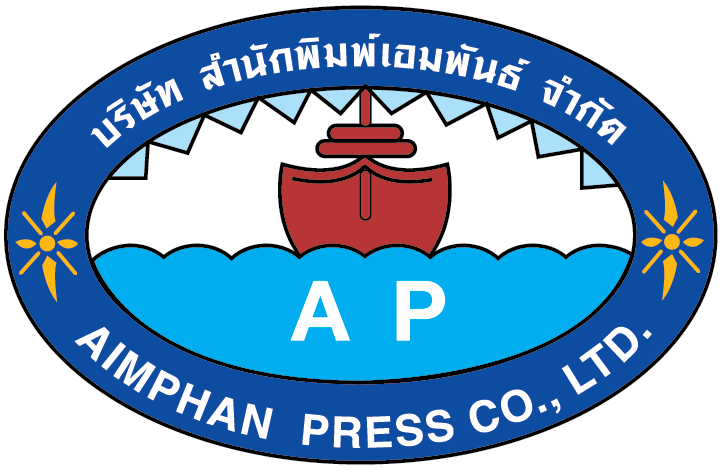 หลักการพัฒนาลูกเสือ
5. การพัฒนาทางสังคม การใช้ระบบหมู่ การอยู่ค่ายพักแรม การเดินทางไกลและการผจญภัย ถือเป็นการปลูกฝังและพัฒนาลูกเสือในการปรับตนเองให้อยู่ในสังคมร่วมกับผู้อื่นได้
6. การสร้างสัมพันธภาพทางสังคมในกลุ่มลูกเสือ คือการเน้นให้ลูกเสือรู้จักการทำงานระบบหมู่ตามลักษณะการปฏิบัติของลูกเสือทั่วๆ ไป
7. การพัฒนาความรับผิดชอบต่อชุมชน ที่มีจุดมุ่งหมายเพื่อช่วยเหลือและบริการชุมชนในด้านต่างๆ ด้วยความเต็มใจ โดยการบำเพ็ญประโยชน์
8. การพัฒนาความรับผิดชอบต่อสิ่งแวดล้อม ตระหนักถึง ความจำเป็นที่จะต้องช่วยกันดูแลรักษา และแก้ไขปัญหาสิ่งแวดล้อมและทรัพยากรธรรมชาติ
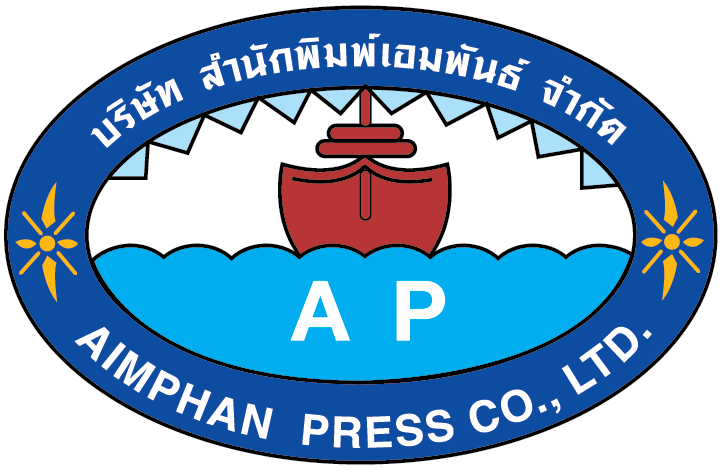 ประวัติการลูกเสือไทย
ยุคก่อตั้ง (พ.ศ. 2454–2468)
ยุคส่งเสริม (พ.ศ. 2468-2482)
มีการจัดตั้งกรมพลศึกษาขึ้นในกระทรวงศึกษาธิการ โดยมีกองลูกเสืออยู่ในสังกัดกรมพลศึกษา ประกาศใช้ตราประจำลูกเสือแห่งชาติ และกฎลูกเสือ 10 ข้อ ออกพระราชบัญญัติลูกเสือ พุทธศักราช 2482
พระบาทสมเด็จพระมงกุฎเกล้าเจ้าอยู่หัว พระองค์ทรงสถาปนาคณะลูกเสือไทยขึ้นเมื่อวันที่ 1 กรกฎาคม 2456 และจัดตั้งสภากรรมการกลางจัดการลูกเสือแห่งชาติ
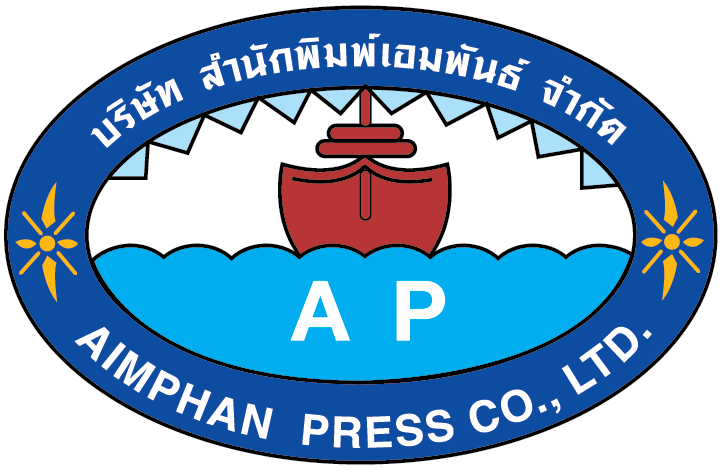 ประวัติการลูกเสือไทย
ยุคประคับประคอง (พ.ศ. 2482–2489)
ยุคก้าวหน้า (พ.ศ. 2489–2514)
ดำเนินการสร้างค่ายลูกเสือวชิราวุธ อำเภอศรีราชา จังหวัดชลบุรี 
เปิดการฝึกอบรมวิชาผู้กำกับลูกเสือสำรอง ขั้นความรู้เบื้องต้นเป็นครั้งแรก
เริ่มจัดสร้างค่ายลูกเสือประจำจังหวัด
ได้มีพระราชบัญญัติยุวชนแห่งชาติ จัดตั้งองค์การยุวชนแห่งชาติขึ้น 
มีการจัดตั้งหน่วยยุวชนทหาร
ซึ่งฝึกการใช้อาวุธแบบทหาร และได้รับการสนับสนุนอย่างเข้มแข็งจากรัฐบาล
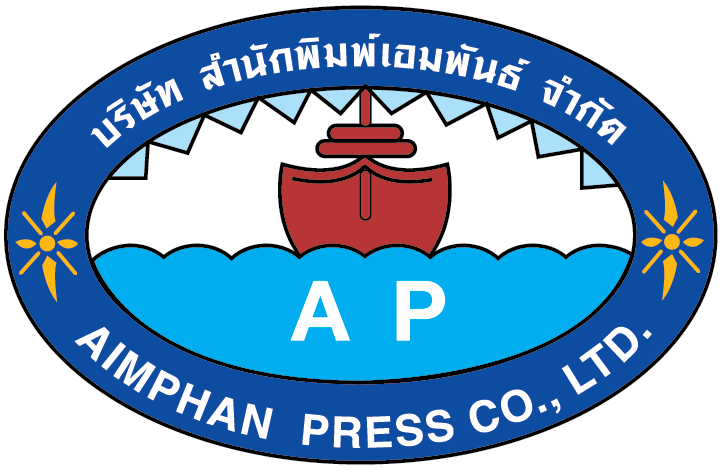 ประวัติการลูกเสือไทย
ยุคถึงประชาชน (พ.ศ. 2514–ปัจจุบัน)
มีการอบรมลูกเสือชาวบ้านเป็นครั้งแรก โดยประชาชนมีความเชื่อมั่นและ
เลื่อมใสในกิจการลูกเสือชาวบ้านเป็นอย่างมาก ส่งผลให้กิจการลูกเสือ
ชาวบ้านแพร่ขยายไปทั่วประเทศอย่างรวดเร็ว มีคำสั่งให้นำวิชาลูกเสือสำรองและลูกเสือสามัญบรรจุอยู่ในหลักสูตรของโรงเรียน